Machine Learning technique to improve performance of cache bypassing
Warisa Sritriratanarak and Prabhas ChongstitvatanaDepartment of computer engineering
Chulalongkorn University
Last Level Cache bypassing
non-inclusion cache
multimedia applications 
multicore processors
Tools
use machine learning
Support Vector Machine

Running benchmarks
Multi2Sim simulator
Features
Address requested
Program counter
Address of previously requested data from the core
Address of previously missed from L1
Core number that requested data
Access type: data/instruction
Time of access
Conclusion
using Machine Learning 
for decision to bypass Last Level Cache
on Multi-core processors
5.34% hit rate improvement
across SPLASH2 benchmark combinations
Sritriratanarak, W., Ekpanyapong, M., and Chongstitvatana, P., "Applying SVM to Data Bypass Prediction in Multi Core Last Level Caches,"  IEICE Electronics Express, Vol.12, No.22, 1-6. (Nov 2015)
More Information
Search  “Prabhas Chongstitvatana”
Get to me homepage
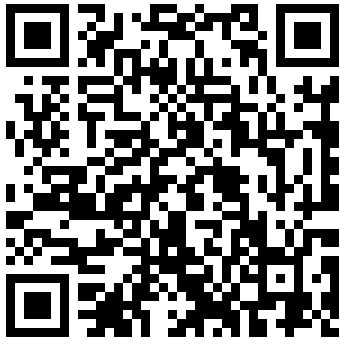